NLT TBID 2022/23 Preliminary Budget Figures
Budgeted / Forecasted Collection of TBID Assessment
MDP assumes approximately $6 million in annual assessments
Given the lack of historical data, collections for FY2022/23 are assumed to follow the MDP
Budgeted Expenditures NLT TBID
Budgeted expenditures total $7 million
Higher than forecasted collections on assessments, lower than budgeted expenditures in FY 2021/22
North Lake Tahoe Tourism Business Improvement District
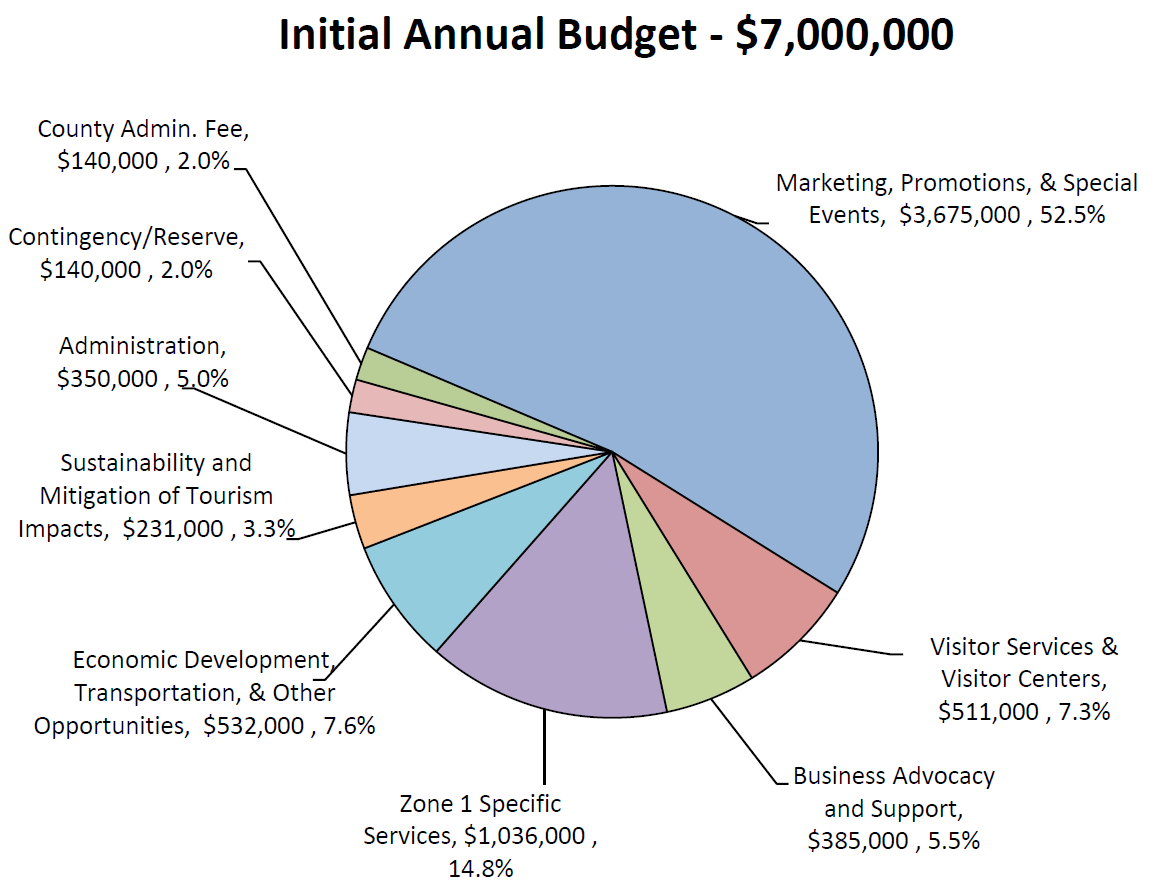 [Speaker Notes: To explain how the assessments can be expended, not meant for specific budget discussion here]
TBID Budget Summary Fiscal Year 2022/23
TOT & Administrative Overhead Budget Summary	Fiscal Year 2022/23
CAP/TOT Senior Specialist – 80% funded from “freed up” TOT
Payroll & related ($97,000)
Overhead/Miscellaneous ($25,000)
Administrative Overhead budgeted expenditures total $972,000
Payroll & Related ($625,000)
Professional Fees (lawyer, accountant, other) ($130,000)
Miscellaneous ($217,000)
$350,000 of total expenditures are offset by the Administration budget category, the remaining $622,000 is allocated among the remaining budget categories based on expenditures.
TBID Assessment Cash Flow
Assessments collected by businesses during the quarter
Assessments submitted to the County in the month following the quarter, and into the following month (some businesses do pay monthly)
NLTRA receives funds the month following receipt by County (1 ½ to 2 months following end of quarter)
Marketing, Promotions, & Special Events
Assessments collected and allocated for FY 2022/23 budgeted at $3,150,000
Budgeted expenditures total $3,675,000
Marketing Coop contributions ($1,440,000)
Payroll & Related ($571,000)
Events ($565,000)
Non-coop Marketing ($172,000)
Overhead/Miscellaneous ($402,000)
Unallocated funds ($525,000)
Visitor Services & Visitor Centers
Retail revenues net of Cost of Goods Sold $30,000
Budgeted Expenditures total $511,000
Payroll & related ($201,000)
Overhead/Miscellaneous ($151,000)
Unallocated funding ($159,000)
Business Advocacy & Support
Membership Revenues of $95,000 from non-TBID member dues and membership activities
Budgeted expenditures total $509,000
Payroll & related ($187,000)
NTBA & TCDA funding ($200,000)
Membership Activities ($54,000)
Overhead/Miscellaneous ($68,000)
Exceeds allocated funding by $29,000, will require either a budget adjustment or use of Contingency/Reserve funds
Zone 1 Specific Services
Funding comprised of additional 1% assessment on lodging businesses within Zone 1 boundary
Budgeted expenditures total $1,036,000
Payroll & related ($61,000)
Overhead/Miscellaneous ($109,000)
Unallocated funding ($865,000)
Economic Development, Transportation, & Other Opportunities
Budgeted expenditures total $532,000
Payroll & related ($122,000)
Overhead/Miscellaneous ($66,000)
Unallocated funding ($344,000)
Sustainability & Mitigation of Tourism Impacts
Expenditures based on reforecast total $231,000
Payroll & related ($98,000)
Overhead/miscellaneous ($35,000)
Additional opportunities ($98,000)
Administration
Budgeted Expenditures total $350,000
Expenditures consist of administrative overhead
Additional admin overhead is allocated among the remaining budget categories based on actual expenditures
County Admin Fee
Budgeted expenditures total $20,000
Allocated funds total $140,000. 
Estimated annual costs are much lower than anticipated in the MDP. A budget adjustment will go against this allocation to help offset the higher-than-allocated Business Advocacy & Support expenditures.
Contingency/Reserve
Budgeted funds total $140,000
Thank you